ОШ „СОЊА МАРИНКОВИЋ“
ЗА ОЛГУ БРДАР
27. АВГУСТ 2020.
ДОБРОТА У РЕЧИМА
СТВАРА ПОВЕРЕЊЕ.

ДОБРОТА У МИСЛИМА
СТВАРА ДУБИНУ.

ДОБРОТА У ДАВАЊУ
СТВАРА ЉУБАВ.
Драга наша Олга,
Одакле да почнемо...? Знамо добро да бисте сада најрадије уживали у занимљивим тачкама деце, њиховим плесним, глумачким и музичким талентима. Њихова извођења најомиљенијих дечијих песмица, рецитације, као и мале грешке које се ту провуку (а све од жеље да наступ буде онакав какав доликује) измамио би Вам најискренији осмех на лице.
Желели смо да све буде у знаку онога у чему сте највише уживали,  несебично посветили време и дивили се на Вама својствен начин. Да, ето, покушамо да Вам приредимо оно о чему свако ко ради са децом у неком тренутку поносно помисли, па се чврсто држи тог осећаја - вредело је!
Желели смо да видите сав тај њихов труд, понос и срећу, мали страх, велику жељу и још већу радозналост када разумеју зашто све то радимо и зашто је важно. Желели смо...
Јер, школски педагог је недовољан појам. То је само реч, која не допире ни близу онога што сте Ви били у школи и тако је далеко од свега онога чему сте тежили, што се утемељили и оставили иза себе. За све оне битне ствари које смо заједно доживели, а које дефиниција педагога не садржи, ми једноставно кажемо - Олга и асоцијација је довољна да се све разуме.
Ко би се тако играо и певао са децом, смишљао увек нешто ново и другачије само да им одагна неке тешкоће за које још ни сами не знају шта тачно представљају.
Ко би их у тишини љуљушкао у наручју на клупи, када су сви ван себе, како би умирио експлозију емоција?
Ко би их спремао за школски радио и учинио их тако поносним, док  им другари спремају изненађење иза врата?
Ко би их оберучке прихватио и са њима уживао на свим оним радионицама којима се не зна број?
А ово је само део... Мали део живота у школи који сте са поносом водили и са ђацима проживели. А где је све оно што сте за нас урадили...? Не може ни да стане али знате добро Ви, а и ми (иако можда некад тако не изгледа). Сигурни смо да нам нећете замерити када смо понекад на Ваше бесконачно стрпљење, смиреност и разумевање реаговали нервозно, када смо се слушали али не и чули...
Неком следећом приликом, ова школа - Ваша и наша Соња, ће Вас испратити онако како мора, ништа мање од тога, па све оно што смо желели неће бити само слово на папиру.
До тада, надамо се да ће ова скромнија варијанта пренети бар део оних емоција које постоје.
О
Осмехом се обрати сваком детету
Добротом у гласу даје сигурност у школском свету
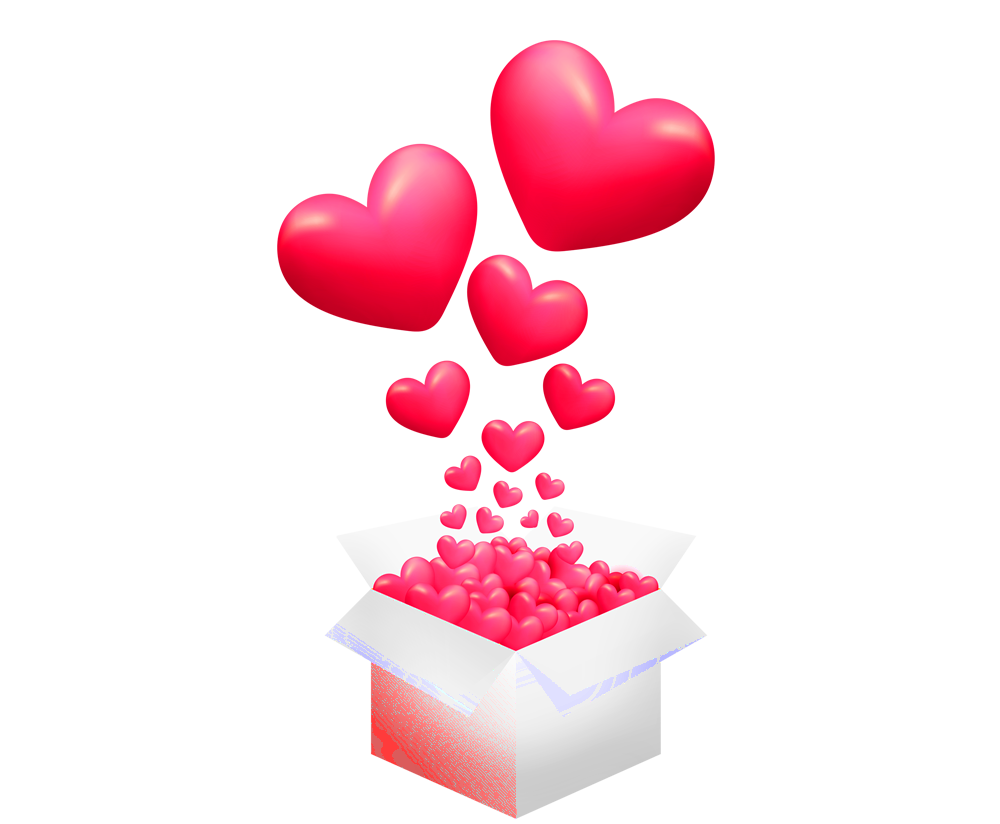 Л
Лепота њене речи смирује
Проблеме решава, дечију креативност негује
Г
Године је дала деци, живот цео 
И свако дете у себи носи један њен део
А
Алтруиста – звучи као стручна тема
Али бољег објашњења нема: за добробит других себе би дала
И за све то од срца ХВАЛА